USED OUR 
PRAYER BANNER –
To process all we were doing 
and learning.
And to remember 
YOUR THOUGHTS AND PRAYERS for us!
Thank you!
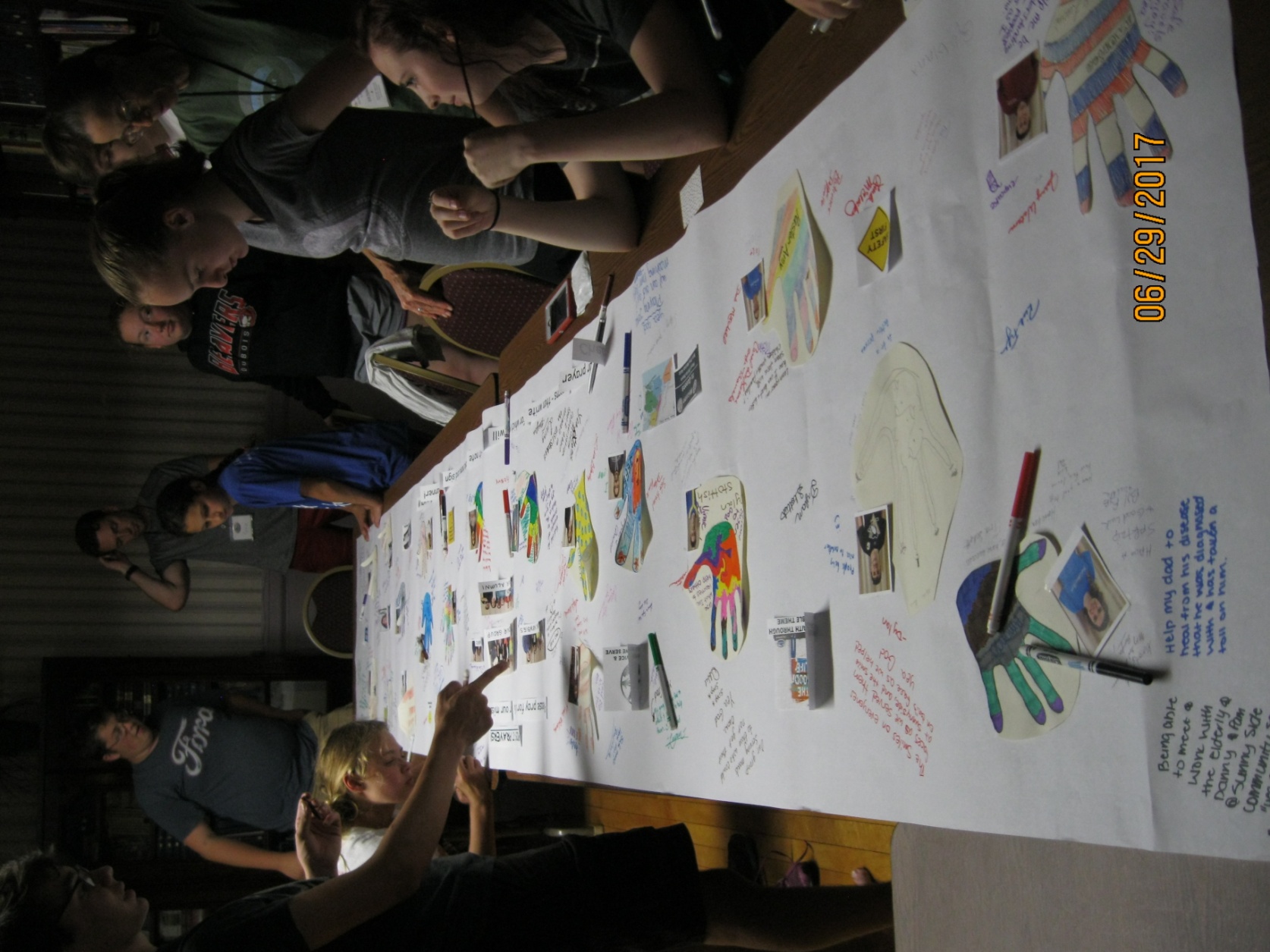 And several evening activities:Corona Park – site of the 1964 World’s Fair
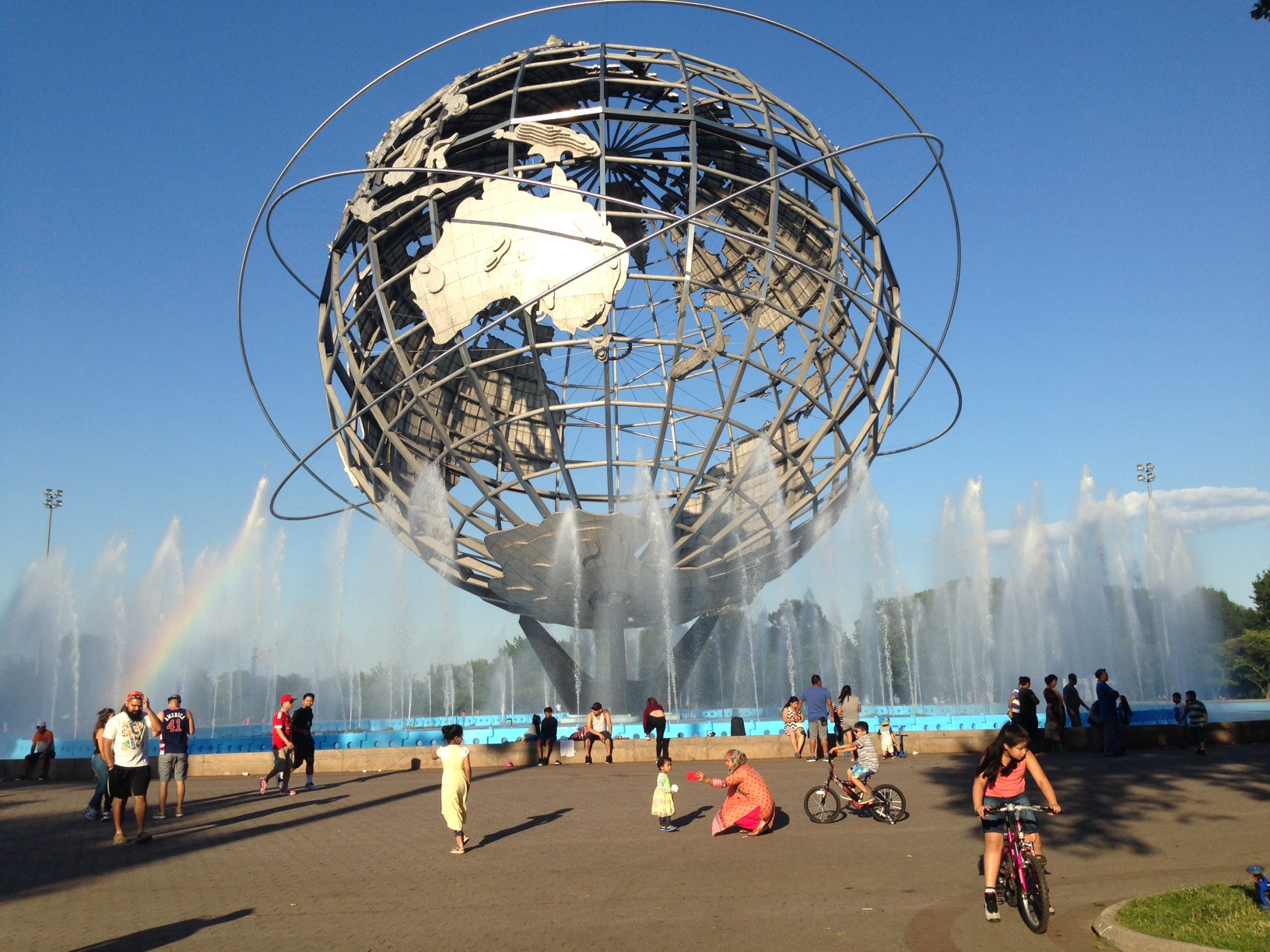 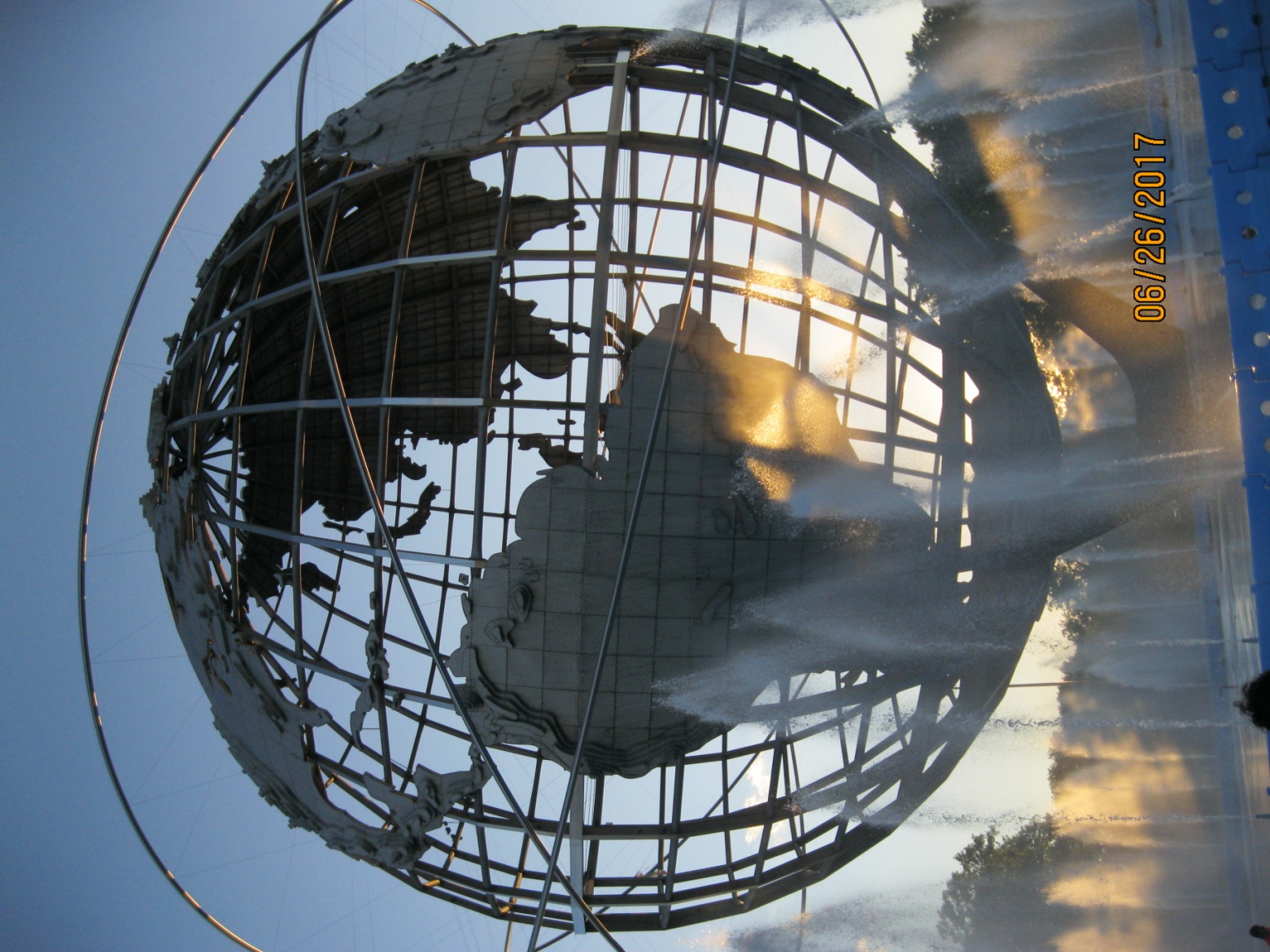 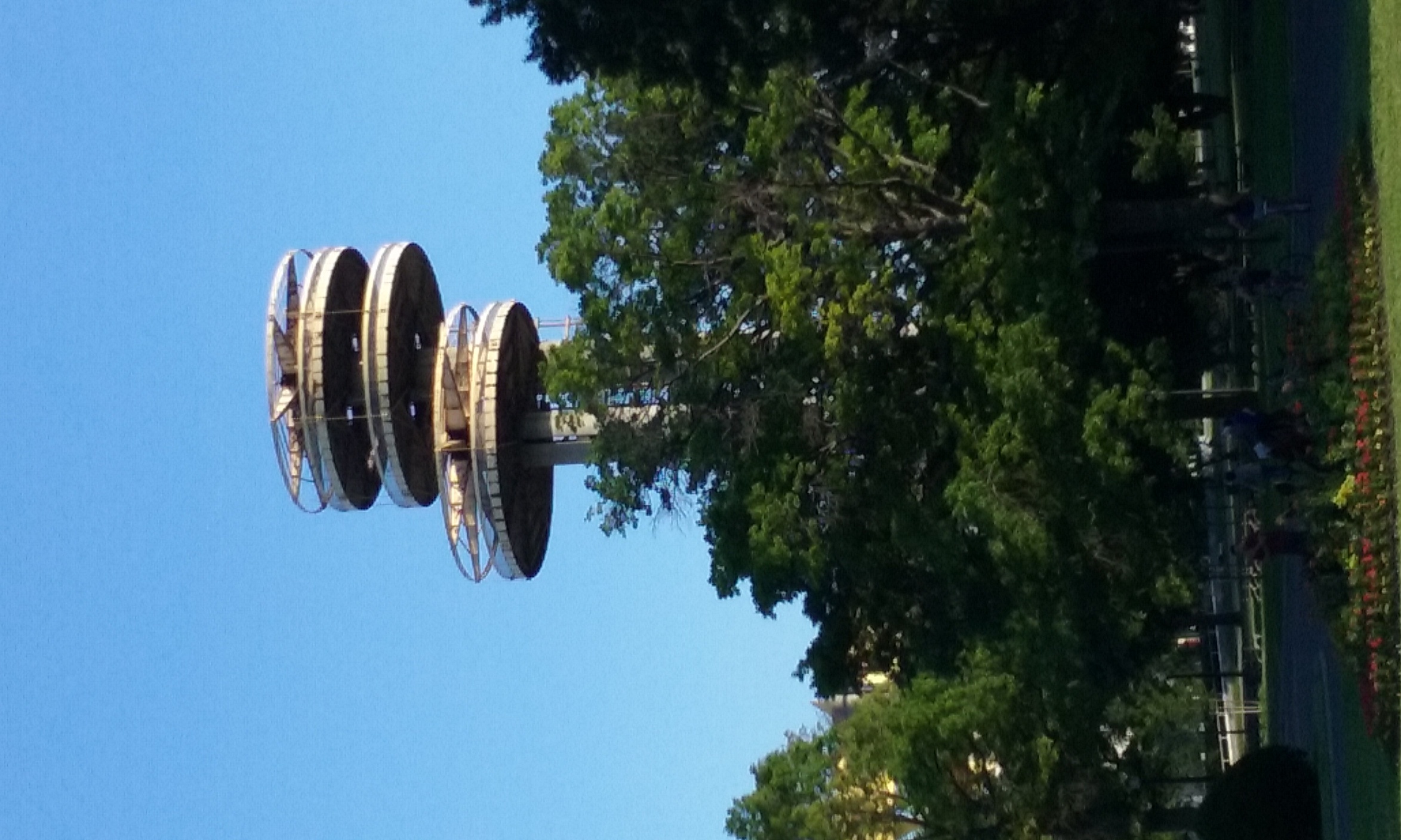 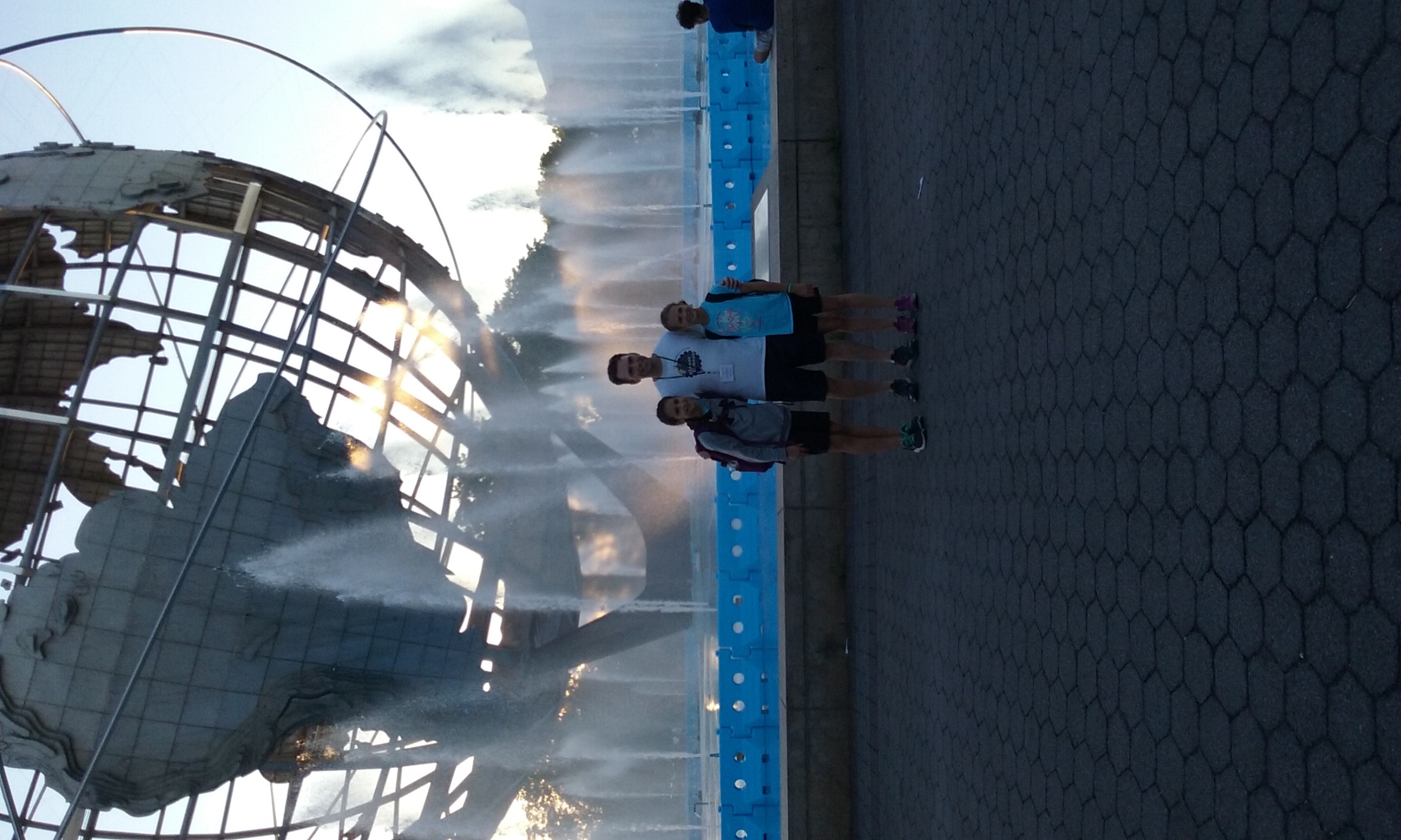 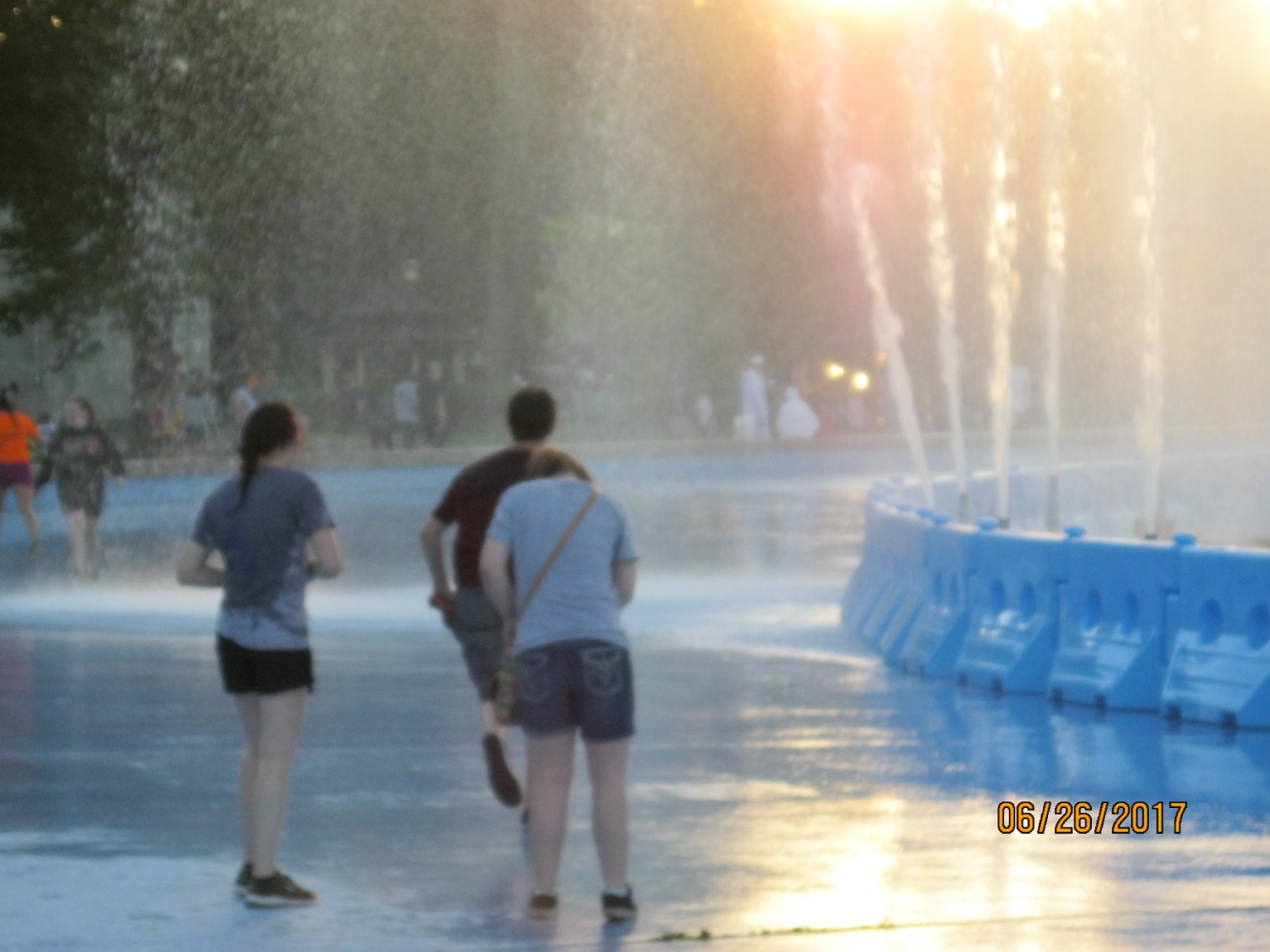 Where we created a new game –      no net volleyball!  We played it all week!
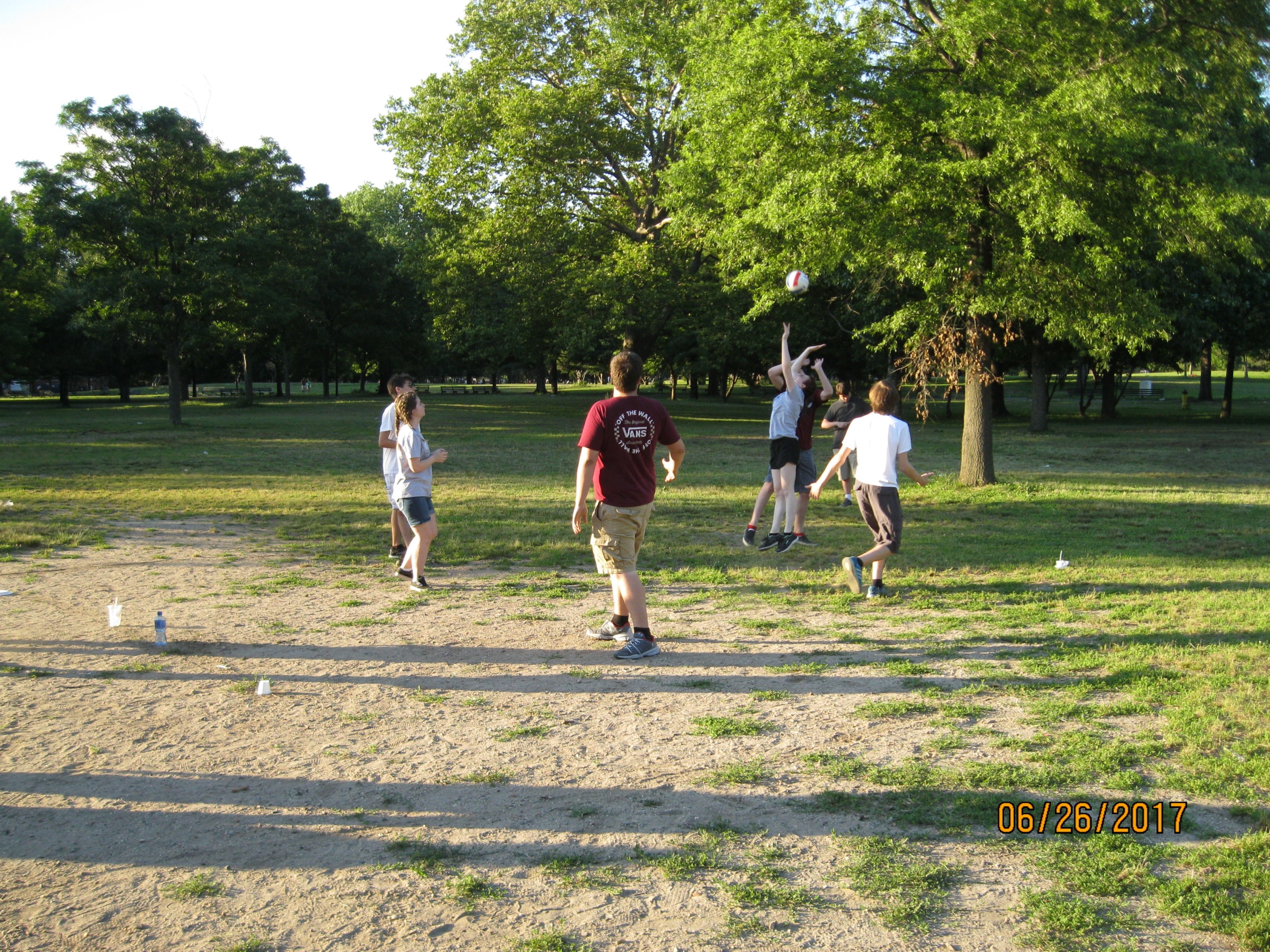 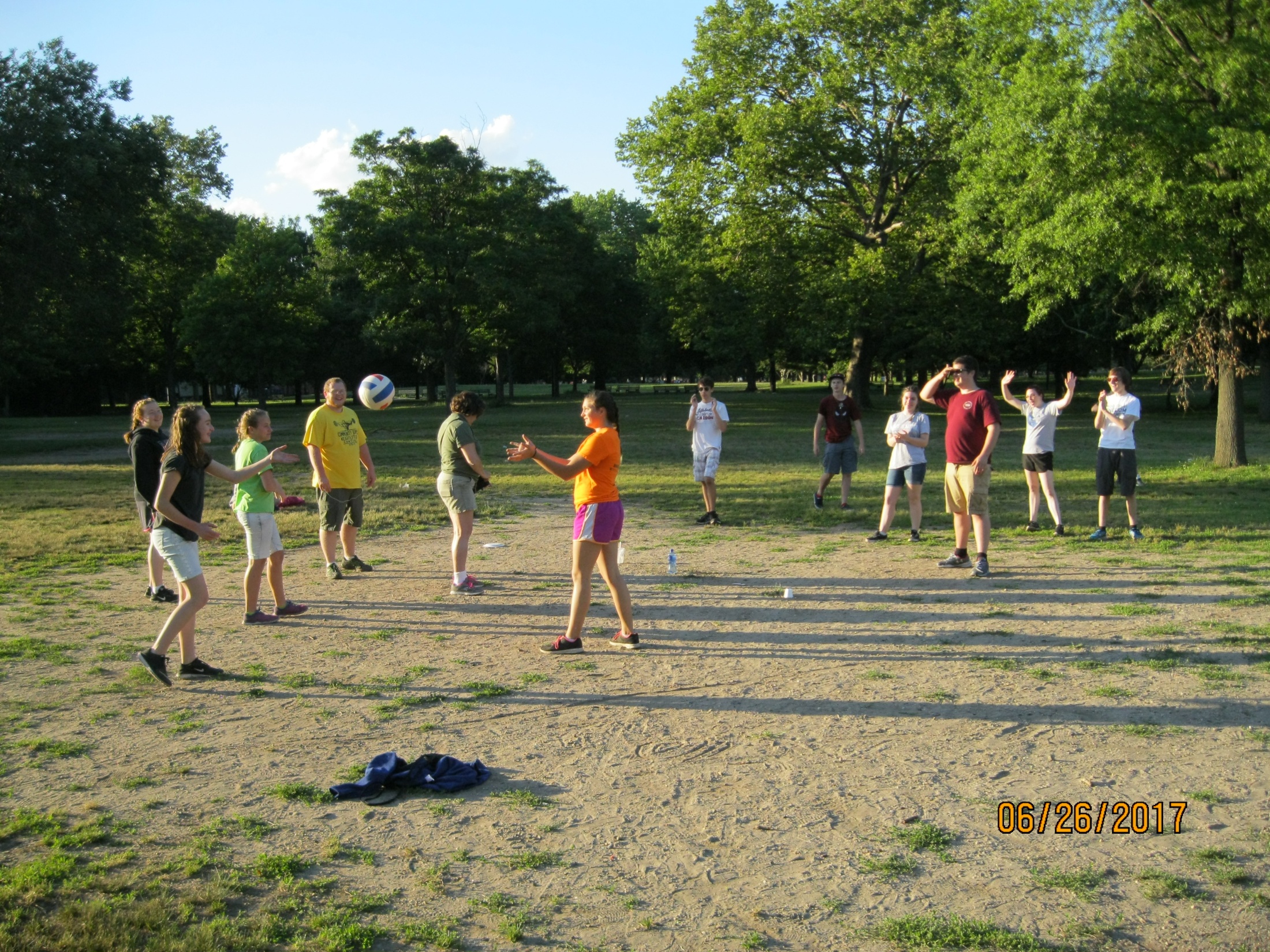 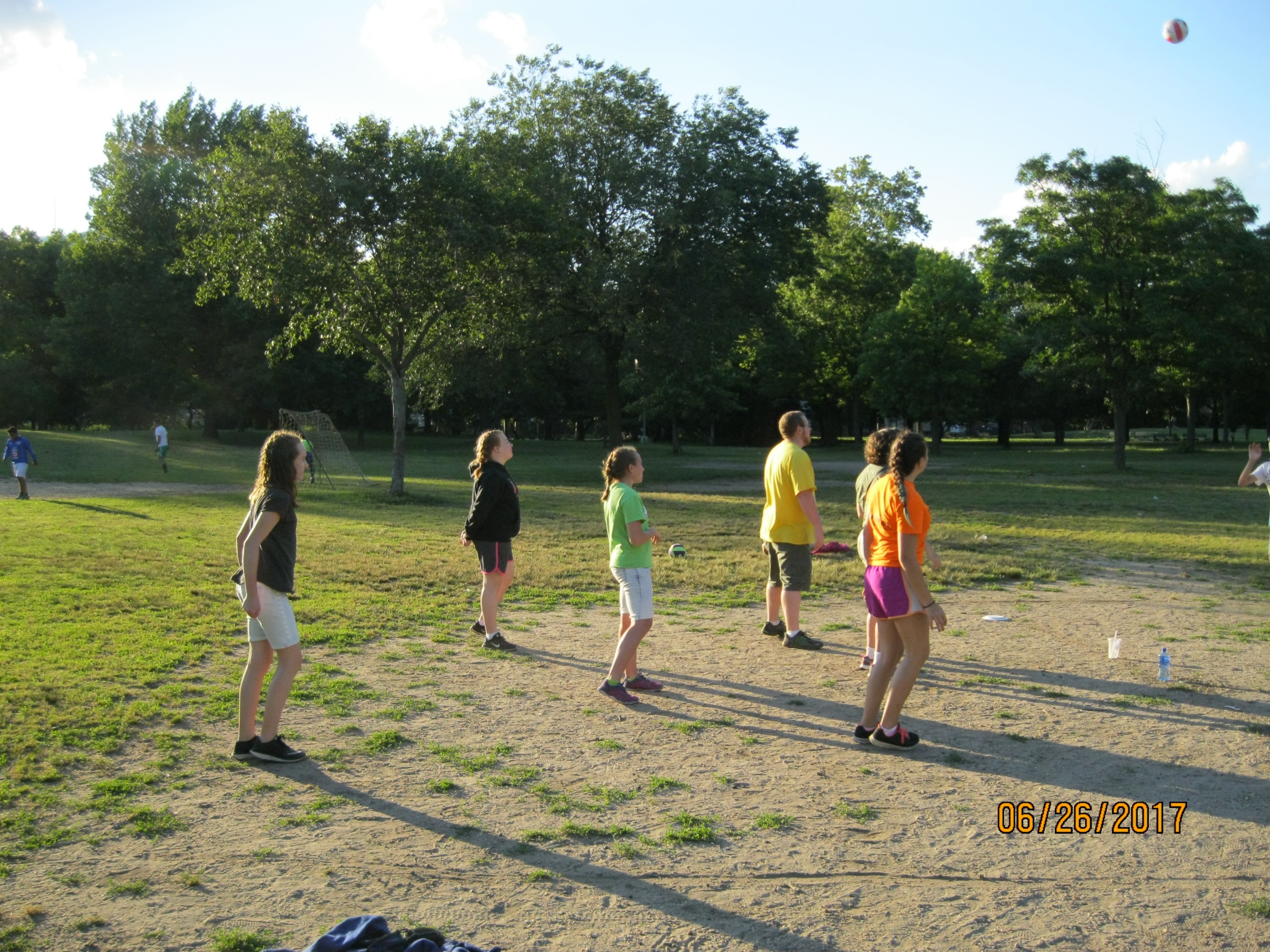 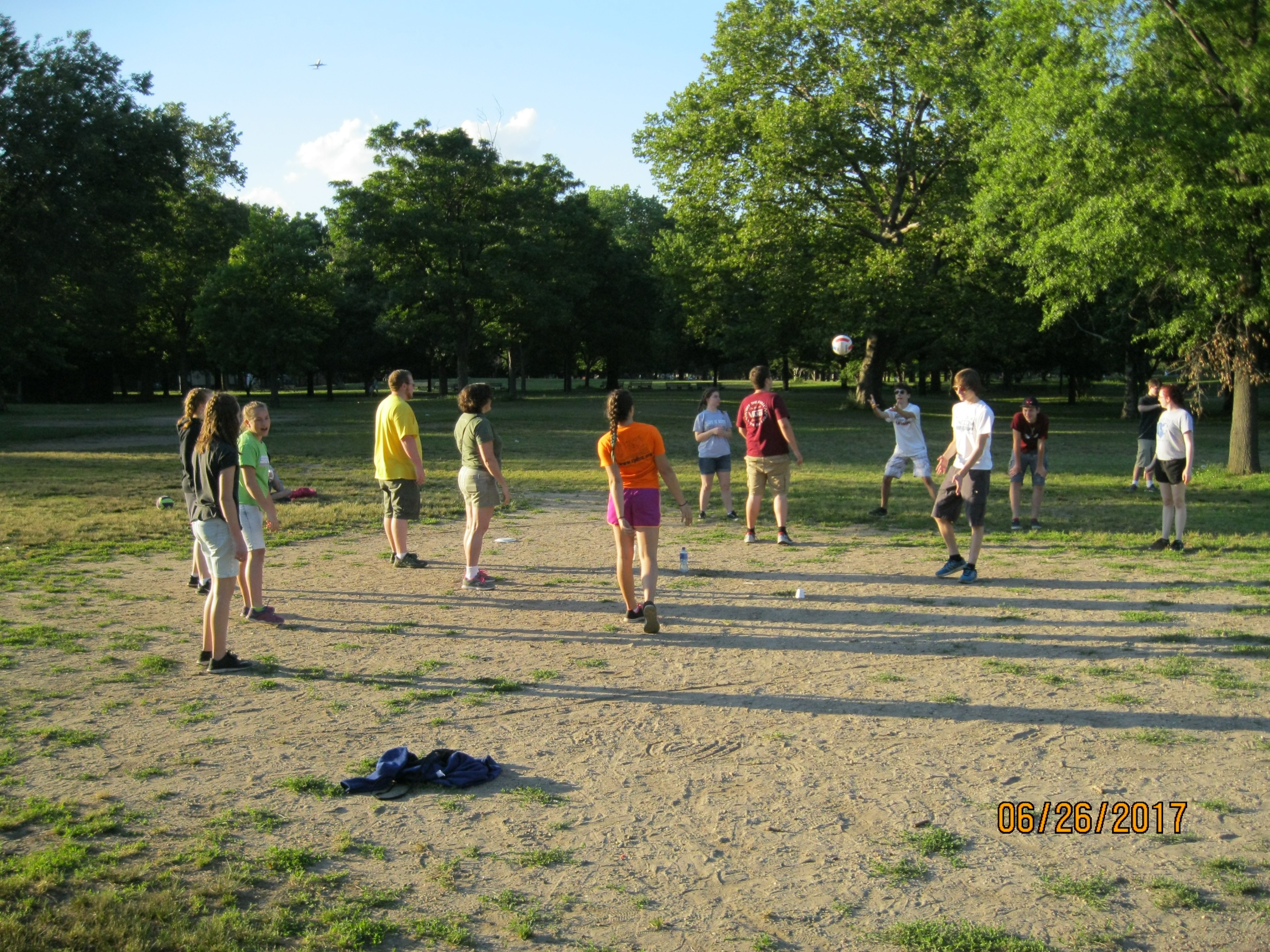 DELIVERED FOOD TO 
THE LION’S SHARE FOOD PANTRY 
AT ST. MARK’S EPISCOPAL CHURCH
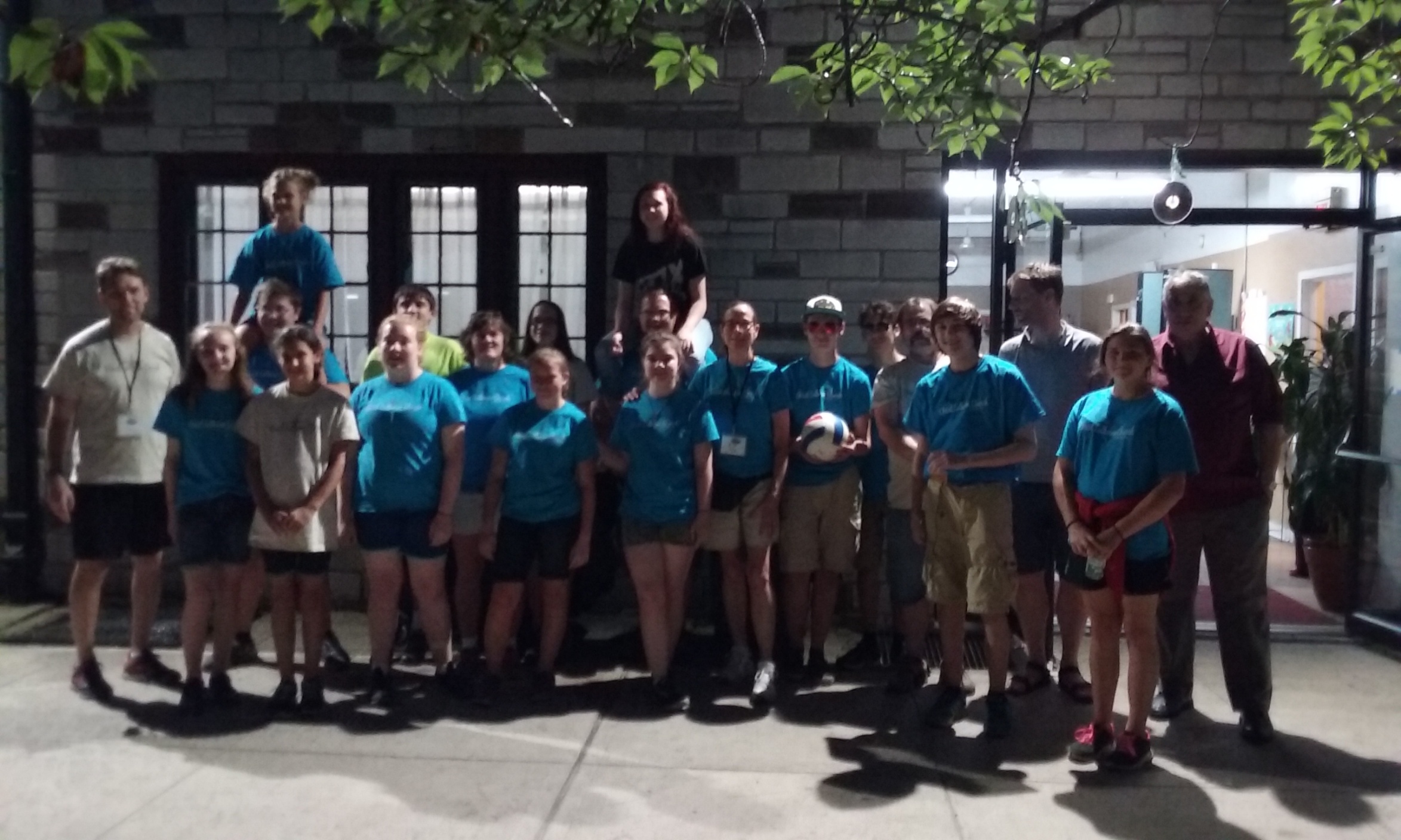 Went on a GROUP PICNIC at a local park and enjoyed line dancing, corn hole, some cheer moves and of course eating!
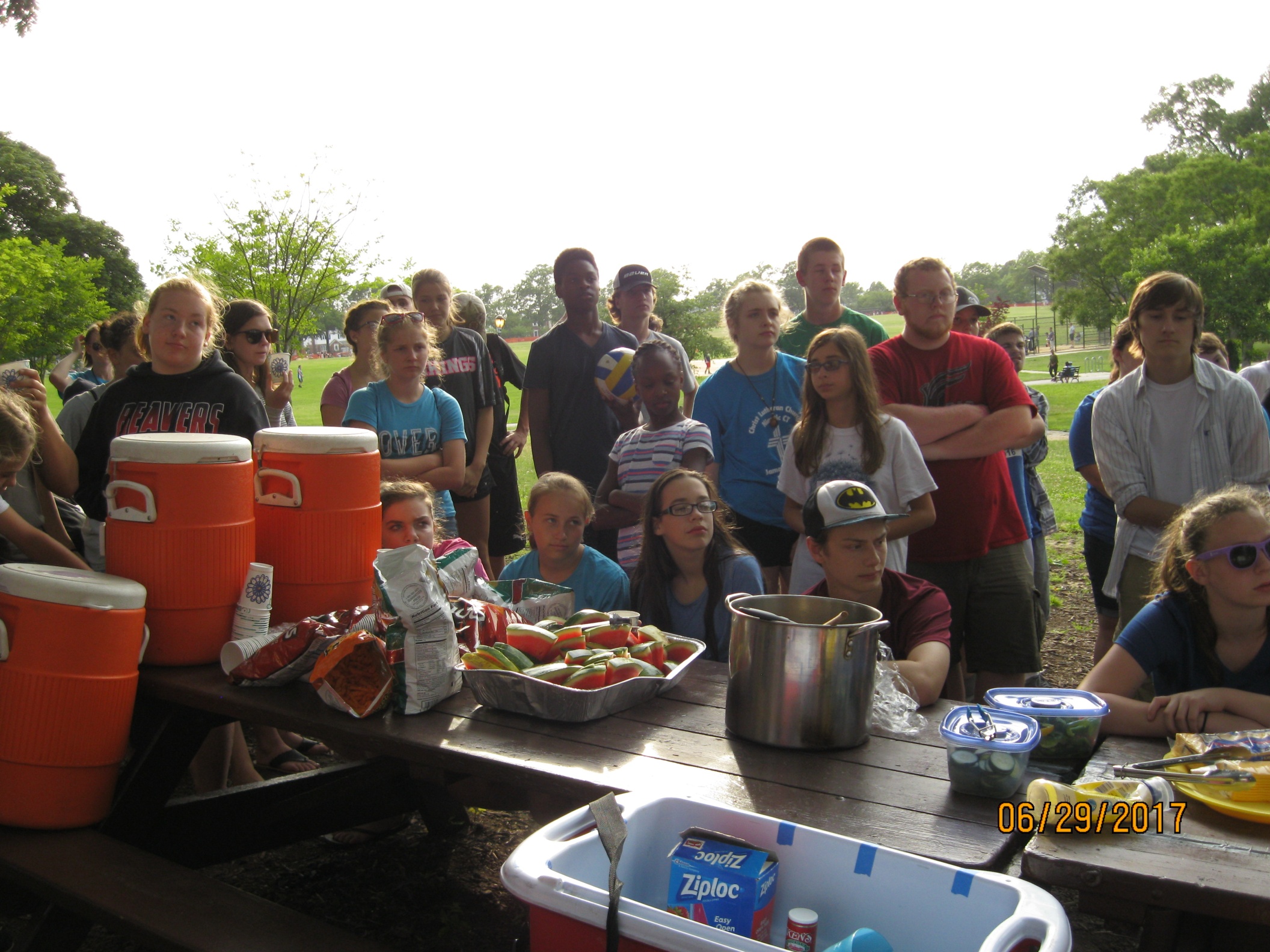 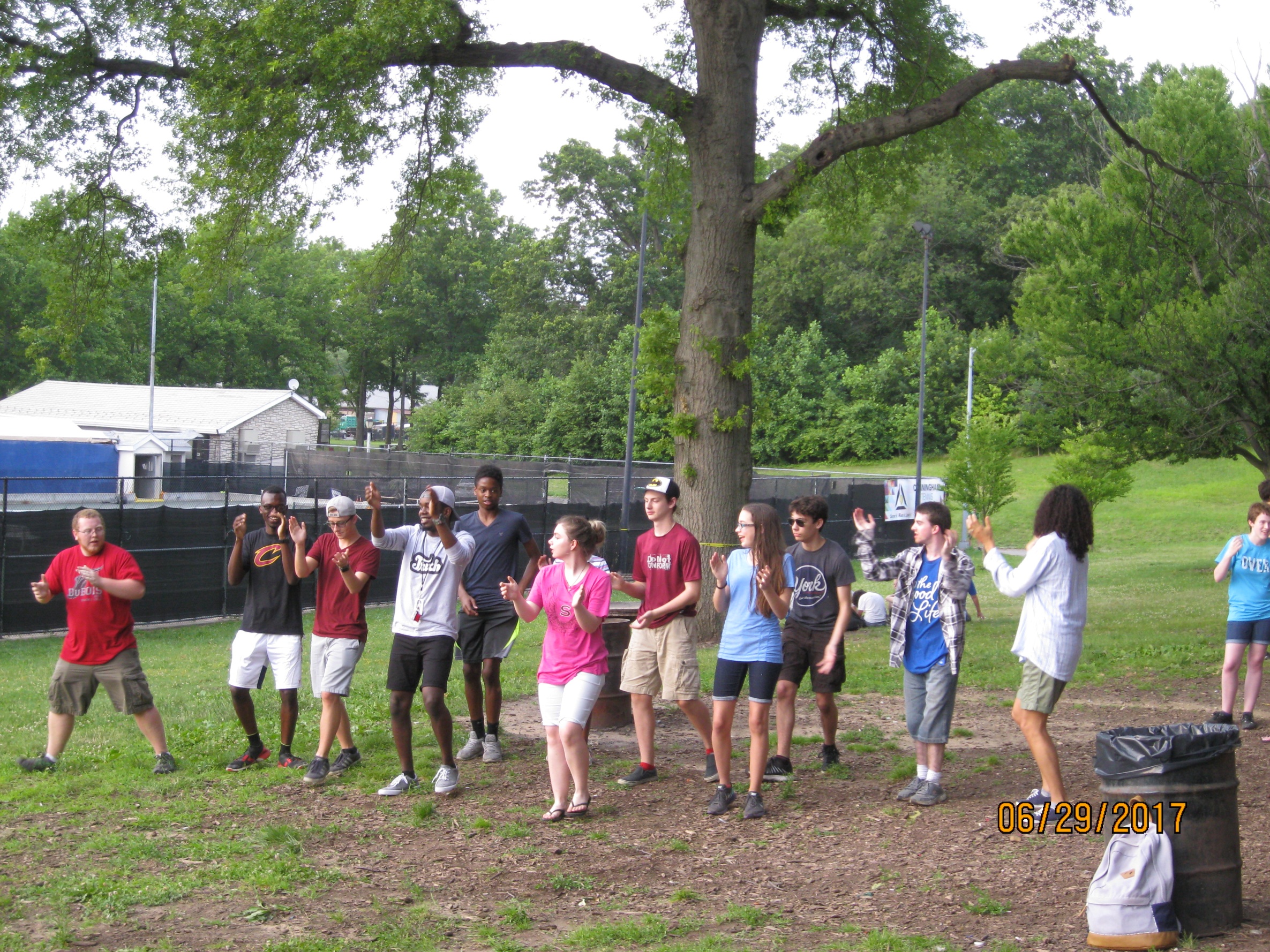 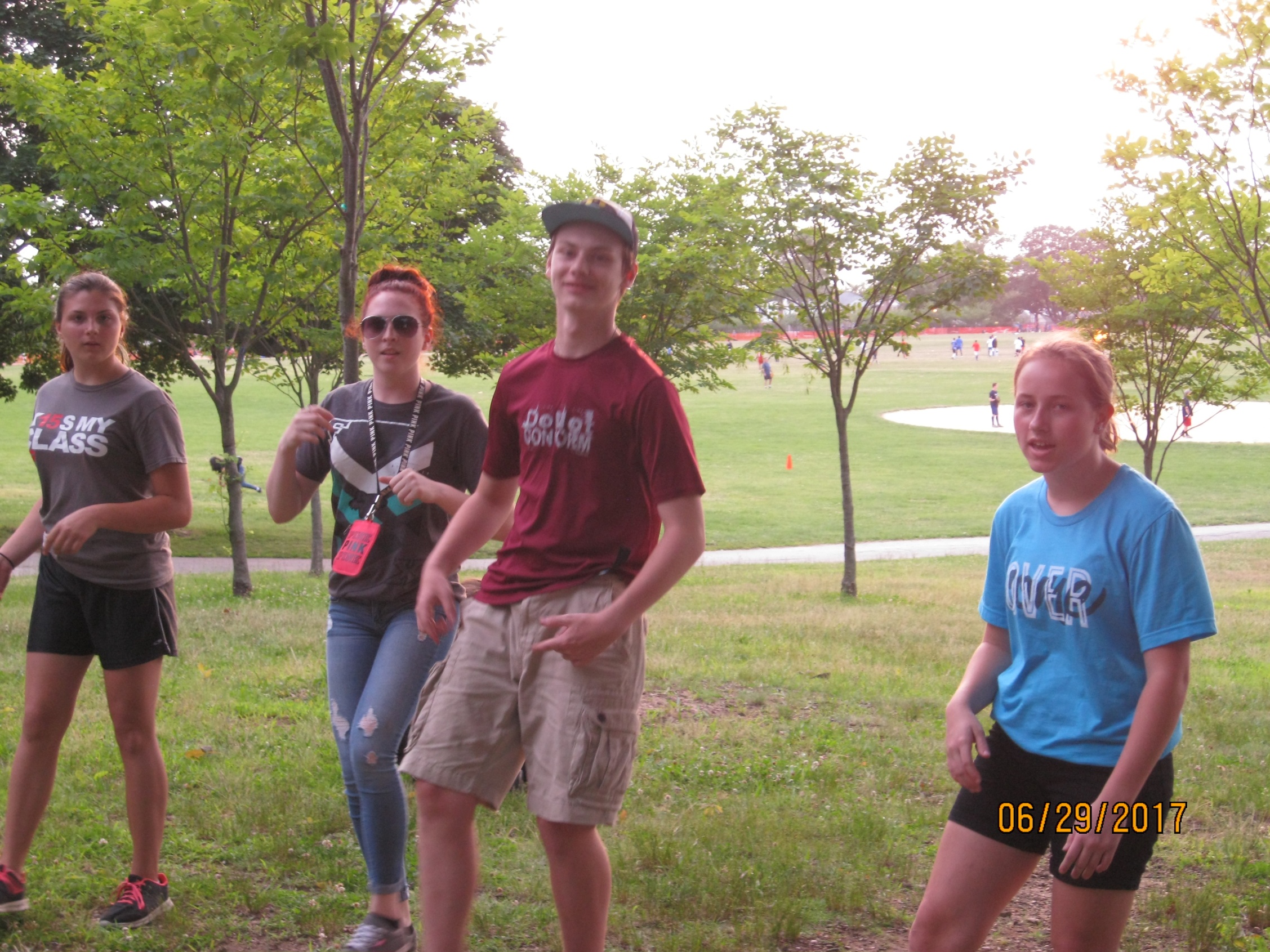 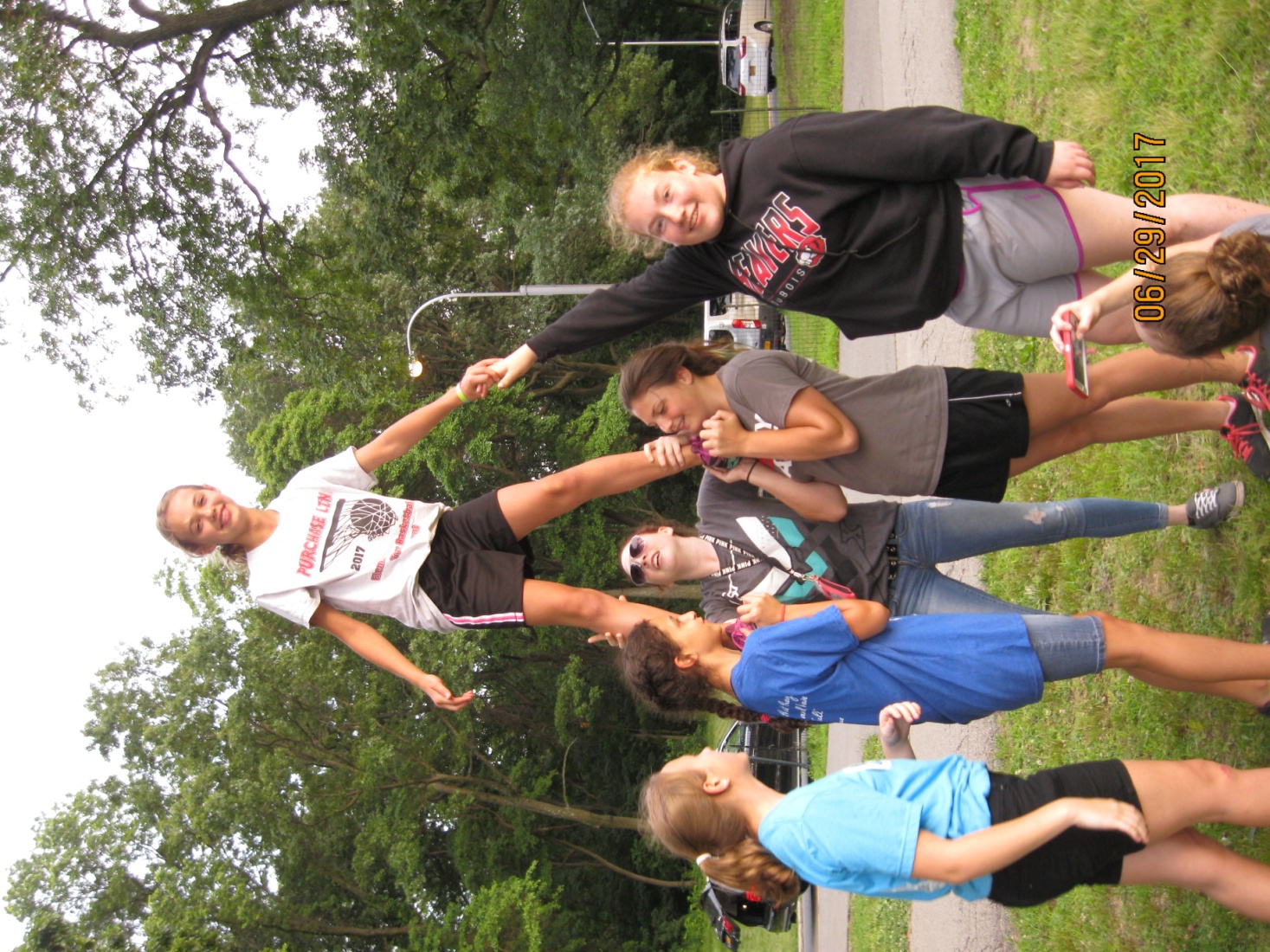 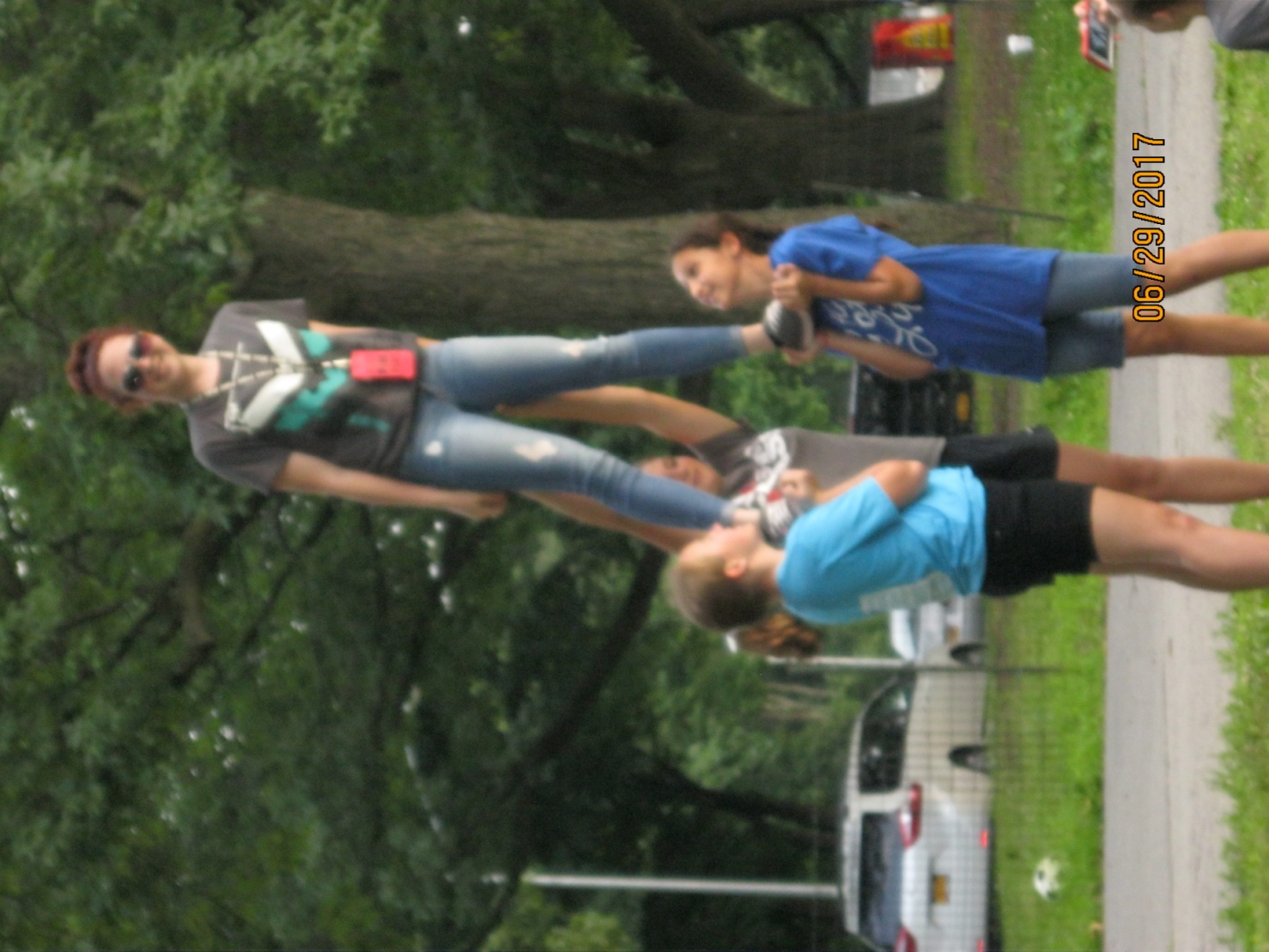 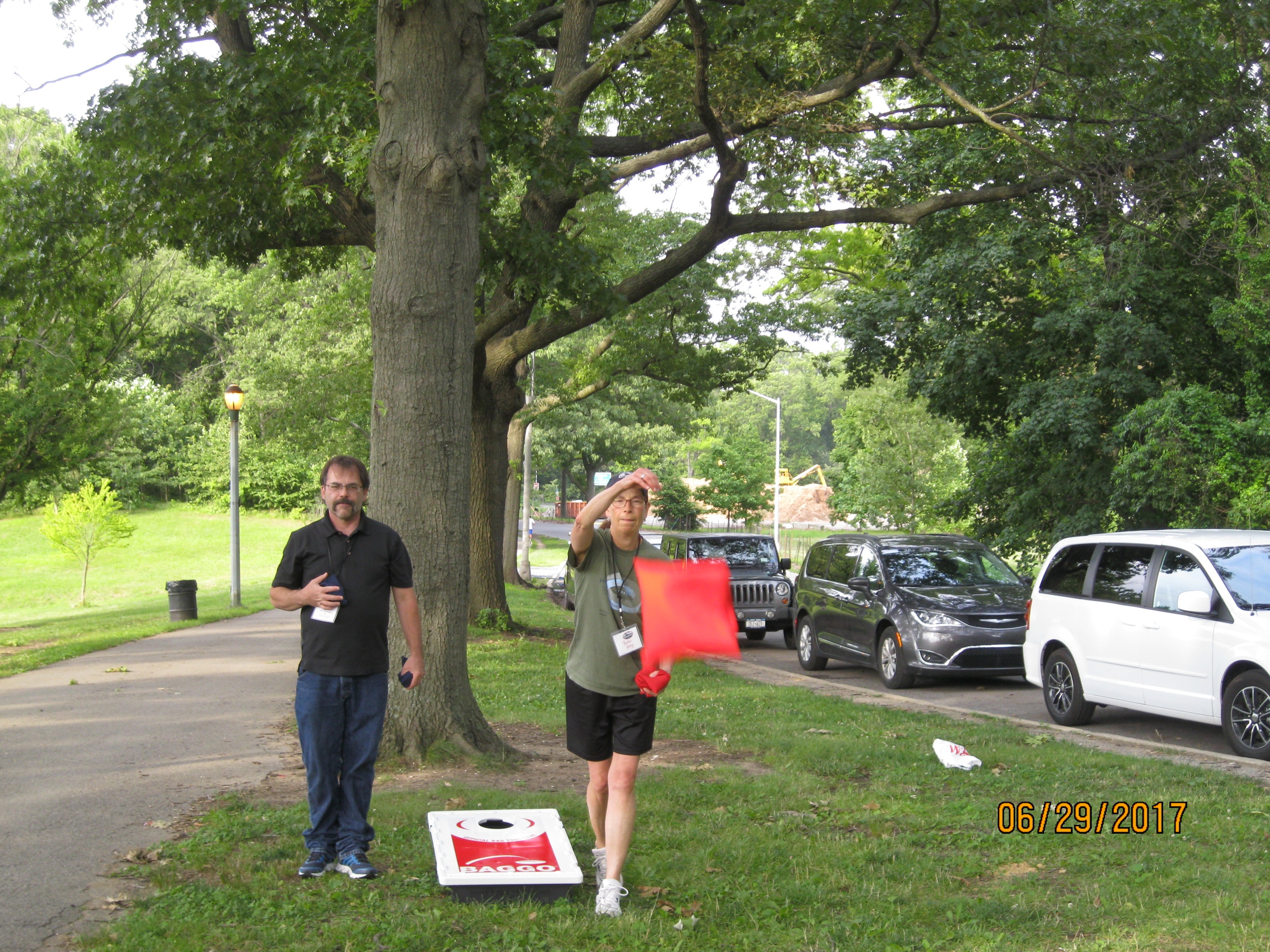 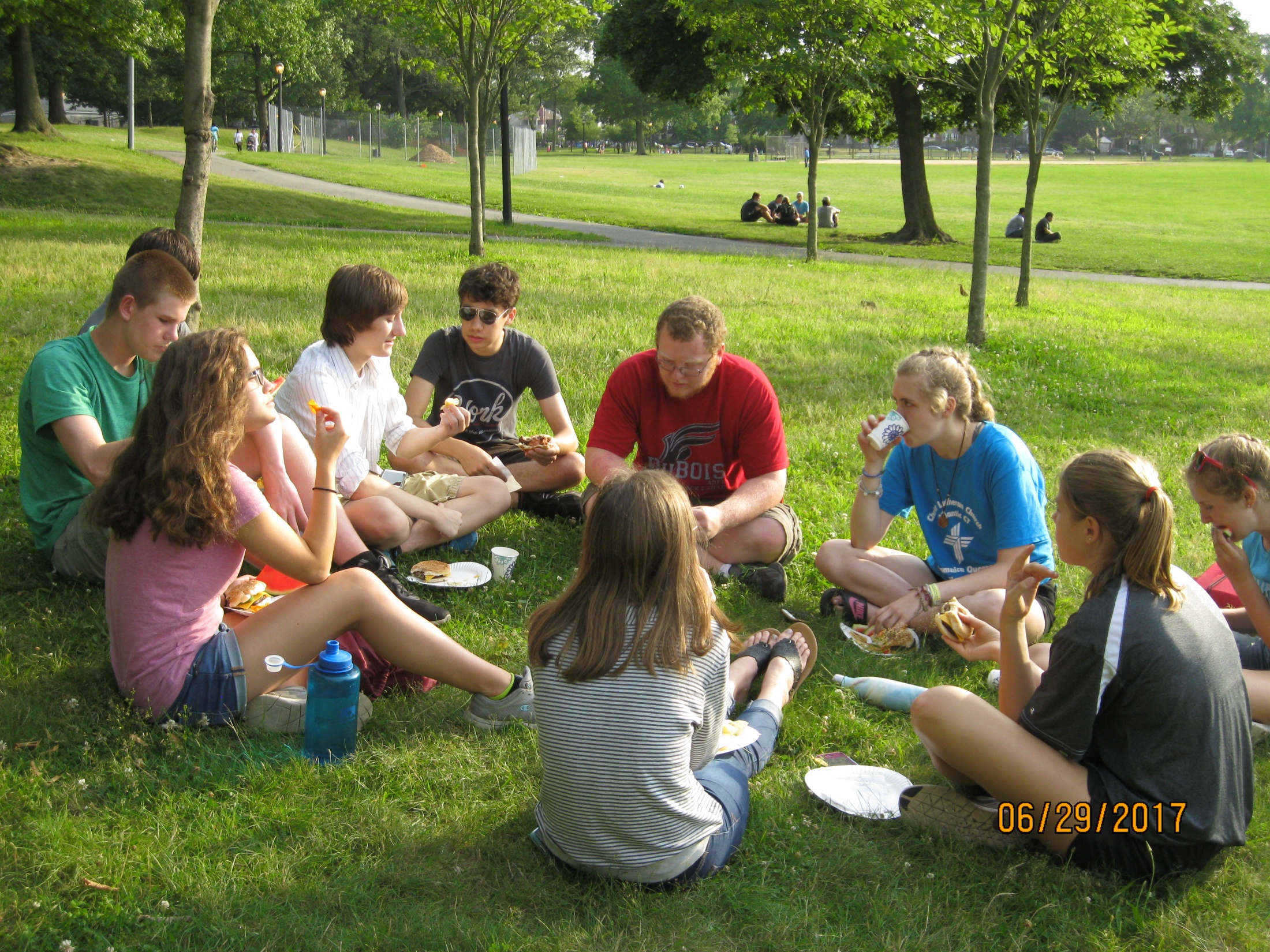 THE WHOLE GROUP!
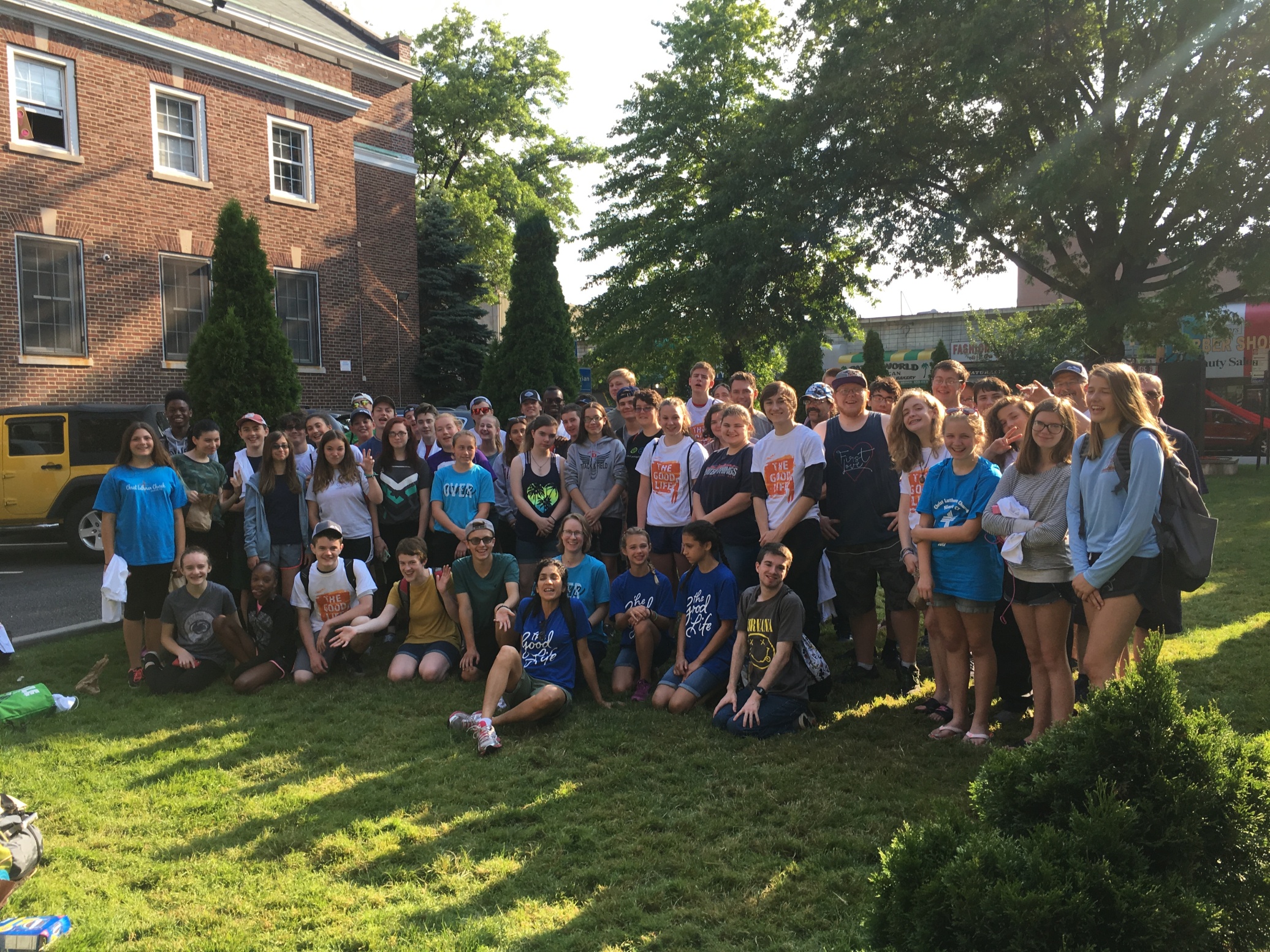 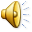 THANKS FOR ALL YOUR SUPPORT!!
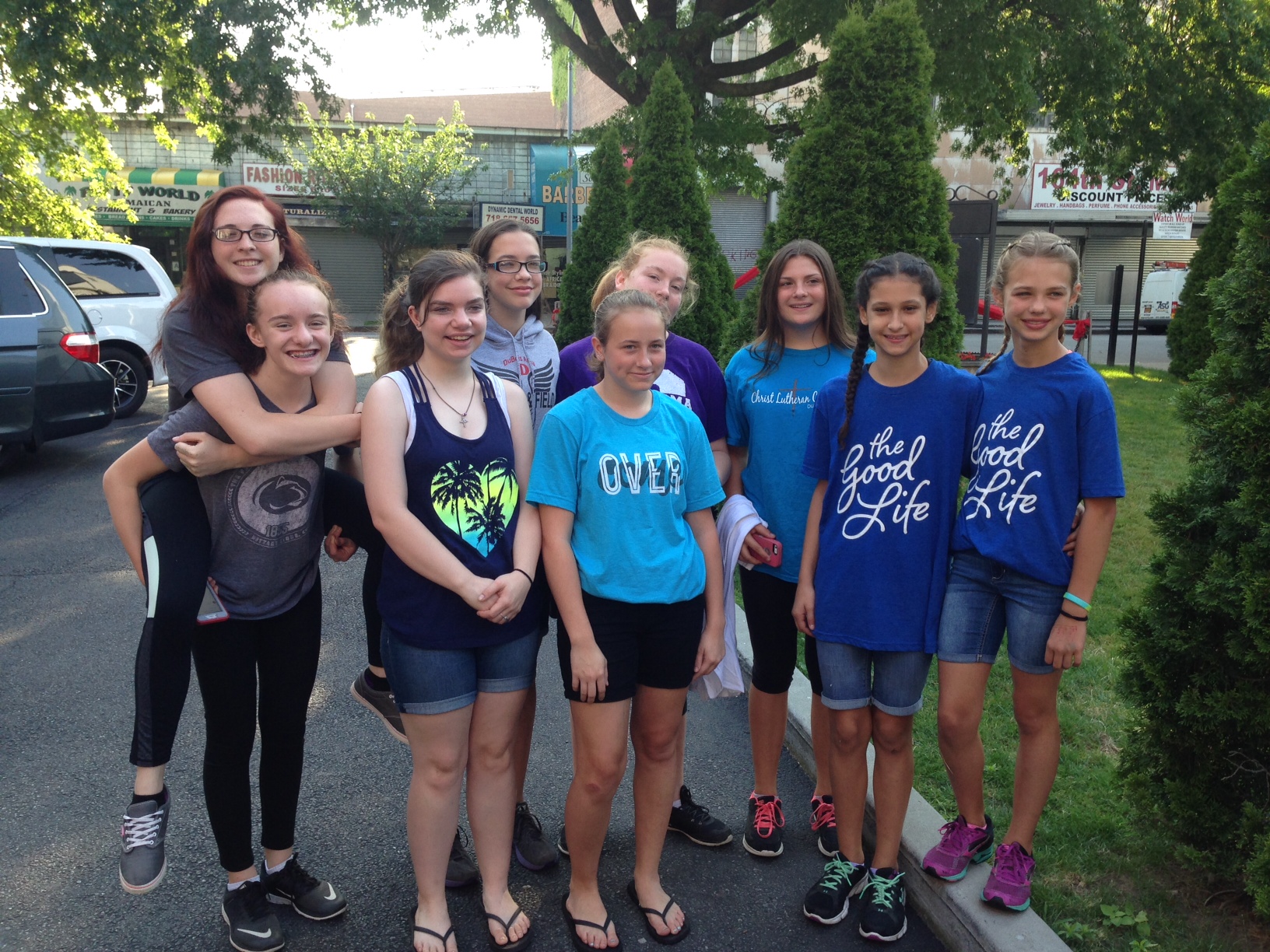